8. Первый признак равенства треугольников
[Speaker Notes: В режиме слайдов ответы появляются после кликанья мышкой]
Теорема Если две стороны и угол между ними одного треугольника соответственно равны двум сторонам и углу между ними другого треугольника, то такие треугольники равны.
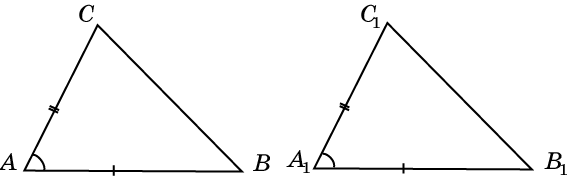 [Speaker Notes: В режиме слайдов ответы появляются после кликанья мышкой]
Упражнение 1
Равны ли треугольники, изображенные на рисунке, если  AB = DE, AC = EF и угол A равен углу E?
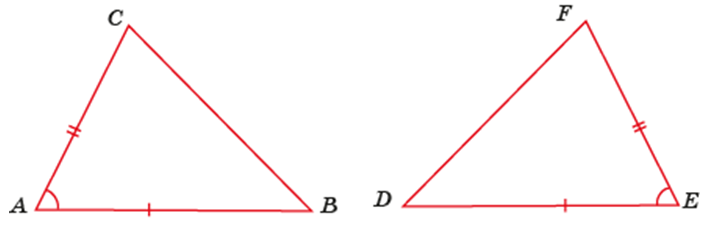 Ответ. Да.
[Speaker Notes: В режиме слайдов ответы появляются после кликанья мышкой]
Упражнение 2
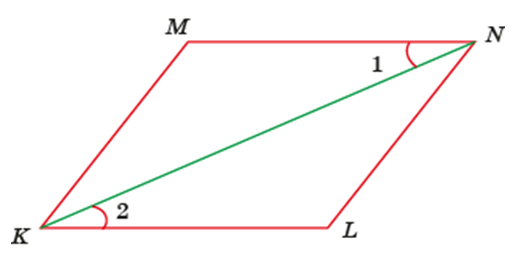 Ответ. Да, треугольники KMN и NLK равны по первому признаку равенства треугольников (MN = LK, KN - общая,   угол 1 равен углу 2).
[Speaker Notes: В режиме слайдов ответы появляются после кликанья мышкой]
Упражнение 3
На рисунке KL = NM = 4 см, угол 1 равен углу 2, KM = 3 см. Найдите LN.
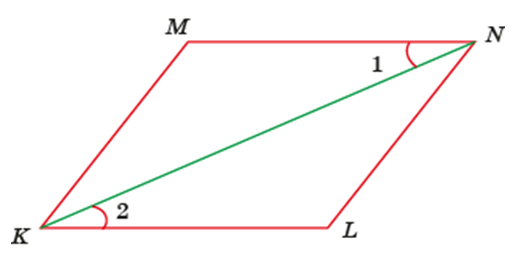 Ответ. 3 см.
[Speaker Notes: В режиме слайдов ответы появляются после кликанья мышкой]
Упражнение 4
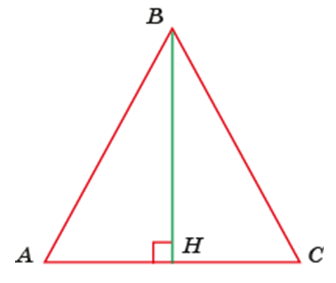 Ответ. Да.
[Speaker Notes: В режиме слайдов ответы появляются после кликанья мышкой]
Упражнение 5
На рисунке BH перпендикулярна AC и AH = CH = 2 см, AB = 5 см. Найдите BC.
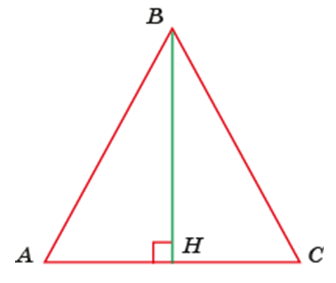 Ответ. 5 см.
[Speaker Notes: В режиме слайдов ответы появляются после кликанья мышкой]
Упражнение 6
На рисунке отмечены равные отрезки и равные углы. Найдите равные треугольники.
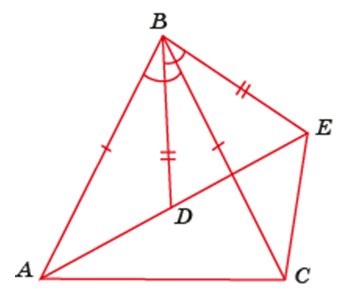 Ответ. Треугольники ABD и CBE равны по первому признаку.
[Speaker Notes: В режиме слайдов ответы появляются после кликанья мышкой]
Упражнение 7
На рисунке отмечены равные отрезки и равные углы, AE = 9 см, DE = 5 см. Найдите CE.
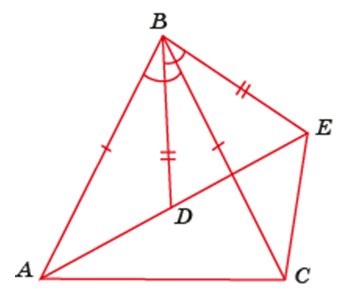 Решение. Треугольники ABD и CBE равны по первому признаку. Следовательно, CE = AD = 4 см.
[Speaker Notes: В режиме слайдов ответы появляются после кликанья мышкой]
Упражнение 8
На рисунке точка P – середина отрезков EF и GH. Есть ли на этом рисунке равные треугольники?
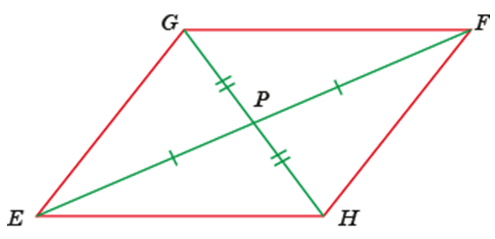 Ответ. Треугольники EPH и FPG, EPG и FPH равны по первому признаку.
[Speaker Notes: В режиме слайдов ответы появляются после кликанья мышкой]
Упражнение 9
Два отрезка EF и GH пересекаются в точке P и делятся в ней пополам, GE=35 см, GF=50 см. Найдите отрезки HE и HF.
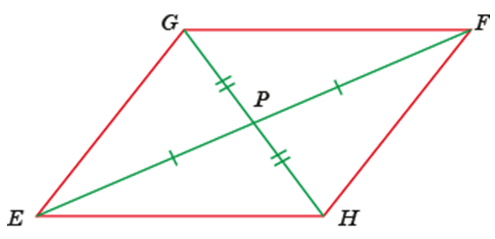 Ответ. HE = 50 см, HF = 35 см.
[Speaker Notes: В режиме слайдов ответы появляются после кликанья мышкой]
Упражнение 10
Точка O – середина отрезков KL и MN, ML=2 дм. Найдите KN.
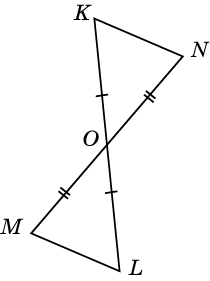 Ответ. KN = 2 дм.
[Speaker Notes: В режиме слайдов ответы появляются после кликанья мышкой]
Упражнение 11
На рисунке АВ=АС, АЕ=АD. Докажите, что BD=CE.
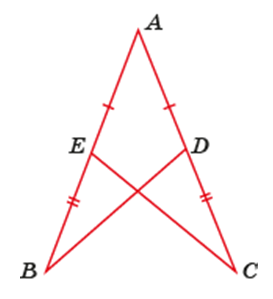 Решение. Треугольники ABD и ACE равны по первому признаку равенства треугольников (АВ=АС, АЕ=АD, угол A общий). Следовательно, BD=CE.
[Speaker Notes: В режиме слайдов ответы появляются после кликанья мышкой]
Упражнение 12
На рисунке АЕ = АD = 2 см, BE = CD = 3 см, BD = 4 см. Найдите CE.
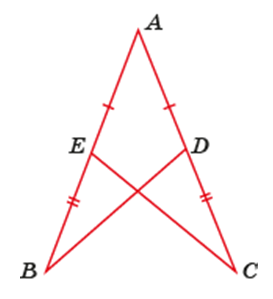 Решение. Треугольники ABD и ACE равны по первому признаку равенства треугольников. Следовательно, CE = BD = 4 см.
[Speaker Notes: В режиме слайдов ответы появляются после кликанья мышкой]
Упражнение 13
На рисунке АВ = AD и угол BAC равен углу DAC. Докажите, что BC = DC.
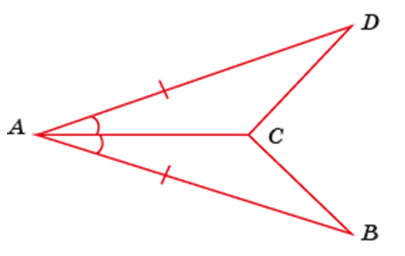 Решение. Треугольники ABC и ADC равны по первому признаку равенства треугольников (AB = AD, AC – общая сторона, угол BAC равен углу DAC). Следовательно, равны соответствующие стороны BC и DC этих треугольников.
Упражнение 14
На рисунке АВ = AD и BAC = DAC. Докажите, что угол B равен углу  D.
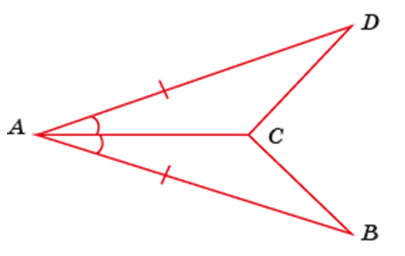 Решение. Треугольники ABC и ADC равны по первому признаку равенства треугольников (AB = AD, AC – общая сторона, угол BAC равен углу DAC). Следовательно, равны соответствующие углы B и D этих треугольников.
Упражнение 15
На  сторонах  угла  АОВ  отложены равные отрезки ОС и ОD. Произвольная точка E биссектрисы этого угла соединена с точками С и D. Докажите, что ЕС = ЕD.
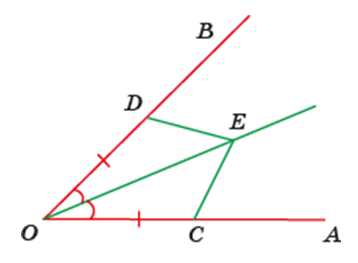 Решение. Треугольники OCE и ODE равны по первому признаку равенства треугольников (OC = CE, OE - общая,   угол COE равен углу DOE). Следовательно, EC = ED.
[Speaker Notes: В режиме слайдов ответы появляются после кликанья мышкой]
Упражнение 16
На  сторонах  угла  АОВ  отложены равные отрезки ОС = ОD = 3 см. Точка E биссектрисы этого угла соединена с точками С и D, CE = 2 см. Найдите DE.
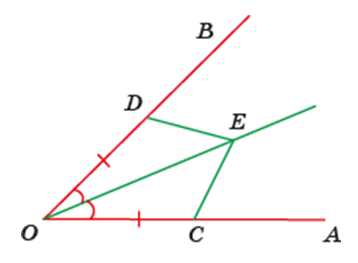 Решение. Треугольники OCE и ODE равны по первому признаку равенства треугольников. Следовательно, CE = DE = 2 см.
[Speaker Notes: В режиме слайдов ответы появляются после кликанья мышкой]
Упражнение 17
На рисунке АО = ОВ и DO = OC. Докажите равенство отрезков AD и ВС.
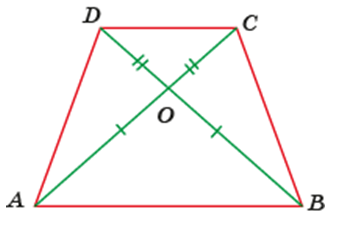 Решение. Треугольники AOD и BOC равны по первому признаку равенства треугольников (AO = BO, DO = CO,   угол AOD равен углу BOC). Следовательно, AD = BC.
[Speaker Notes: В режиме слайдов ответы появляются после кликанья мышкой]
Упражнение 18
На рисунке АО = ОВ = 5 см, DO = OC = 3 см, AD = 6 см. Найдите BC.
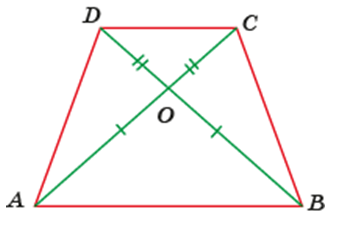 Решение. Треугольники AOD и BOC равны по первому признаку равенства треугольников. Следовательно, BC = AD = 6 см.
[Speaker Notes: В режиме слайдов ответы появляются после кликанья мышкой]
Упражнение 19
На рисунке угол A равен углу B, AD = BC.  Докажите, что AC = BD.
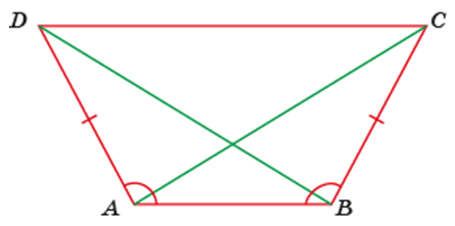 Решение. Треугольники ABC и BAD равны по первому признаку равенства треугольников (AB – общая сторона, BC = AD, угол ABC равен углу BAD). Следовательно, равны соответствующие стороны AC и BD этих треугольников.
Упражнение 20
На  сторонах  угла  CAD отмечены точки B и E так, что точка B лежит на стороне AC, а точка E – на стороне AD, причем AC = AD и AB = AE. Докажите, что угол CBD равен углу DEC.
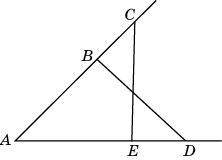 Решение. Треугольники ABD и ACE равны по первому признаку равенства треугольников (AC = AD, АВ=АС, угол A общий). Следовательно, равны соответствующие углы ABD  и AEC. Из равенства этих углов следует равенство смежных углов CBD и DEC.
Упражнение 21
В четырехугольнике ABCD AB = DC и угол BAC равен углу ACD. Докажите, что угол  B равен углу D.
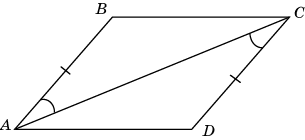 Решение. Треугольники ABC и CDA равны по первому признаку равенства треугольников (AB = CD, AC – общая сторона, угол BAC равен углу ACD). Следовательно, равны соответствующие углы  B и D этих треугольников.
Упражнение 22
В четырехугольнике ABCD AB = DC и угол BAC равен углу ACD. Докажите, что AD = BC.
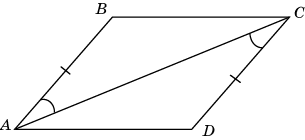 Решение. Треугольники ABC и CDA равны по первому признаку равенства треугольников (AB = CD, AC – общая сторона, угол BAC равен углу ACD). Следовательно, равны соответствующие стороны AD и BC этих треугольников.
Упражнение 23
Точки A, B, C принадлежат одной прямой. Точки D1 и D2 лежат по разные стороны от этой прямой. Докажите, что если треугольники ABD1 и ABD2 равны, то треугольники BCD1 и BCD2 тоже равны.
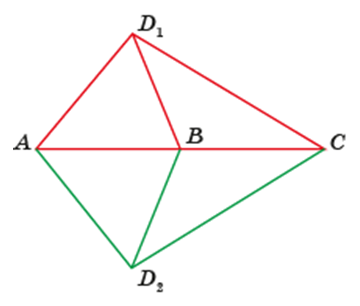 Решение. Из равенства треугольников ABD1 и ABD2 следует равенство соответствующих сторон BD1 и BD2, а также равенство соответствующих углов ABD1 и ABD2. Из равенства указанных углов следует равенство смежных с ними углов CBD1 и CBD2. Треугольники BCD1 и BCD2 равны по первому признаку равенства треугольников (BD1 = BD2, BC – общая сторона, угол CBD1 равен углу CBD2.
Упражнение 24
Точки A, B, C, D принадлежат одной прямой. Точки E1 и E2 лежат по разные стороны от этой прямой. Докажите, что если треугольники ABE1 и ABE2 равны, то треугольники CDE1 и CDE2 тоже равны.
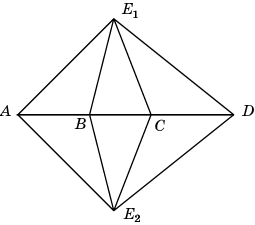 Решение. Из предыдущей задачи следует, что из равенства треугольников ABE1 и ABE2 вытекает равенство треугольников BCE1 и BCE2, которое, в свою очередь, влечет равенство треугольников CDE1 и CDE2.
Упражнение 25
Медиана АD треугольника АВС продолжена за сторону ВС на отрезок DE, равный отрезку AD, и точка Е соединена с точкой С. Найдите величину угла АСЕ, если угол ABD равен 56о, угол ACD равен 40о.
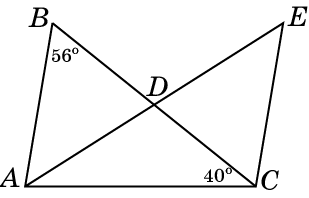 Ответ. 96о.
[Speaker Notes: В режиме слайдов ответы появляются после кликанья мышкой]
Упражнение 26
Треугольники ABC и CDE правильные. Докажите, что AD = BE.
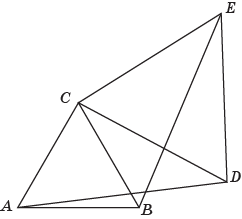 [Speaker Notes: В режиме слайдов ответы появляются после кликанья мышкой]
Упражнение 27
Чтобы измерить на местности расстояние между двумя точками А и В, между которыми нельзя пройти по прямой, выбирают какую-нибудь точку С, для которой можно измерить расстояния АС и ВС, и откладывают отрезки CD = AC и СЕ = ВС. Тогда расстояние между точками D и E будет равно искомому расстоянию. Объясните почему.
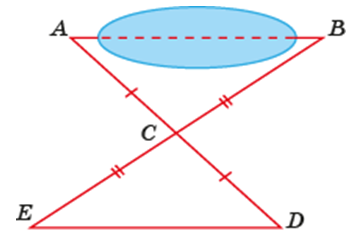 Решение. Треугольники ABC и DCE равны по первому признаку равенства треугольников (AC = DC, BC = EC,   угол ACB равен углу DCE). Следовательно, AB = DE.
[Speaker Notes: В режиме слайдов ответы появляются после кликанья мышкой]
Упражнение 28
Найдите ошибки в доказательстве следующего утверждения.
Если две стороны и угол, лежащий против одной из них, одного треугольника соответственно равны двум сторонам и углу, лежащему против одной из них, другого треугольника, то такие треугольники равны.
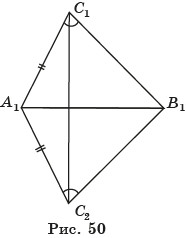 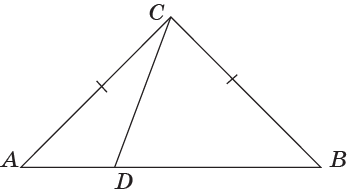 Упражнение 29
Найдите ошибки в доказательстве следующего утверждения.
Если угол, сторона, прилежащая к этому углу, и медиана, проведённая к другой стороне, прилежащей к данному углу, одного треугольника соответственно равны углу, стороне и медиане другого треугольника, то эти треугольники равны.
Доказательство. Пусть в треугольниках ABC и A1B1C1 угол A равен углу A1, сторона AB равна стороне A1B1, медиана BM равна медиане B1M1. Треугольники ABM и A1B1M1 равны по двум сторонам и углу. Следовательно, AM = A1M1. Значит, равны стороны AC и A1C1. Треугольники ABC и A1B1C1 равны по двум сторонам и углу между ними.
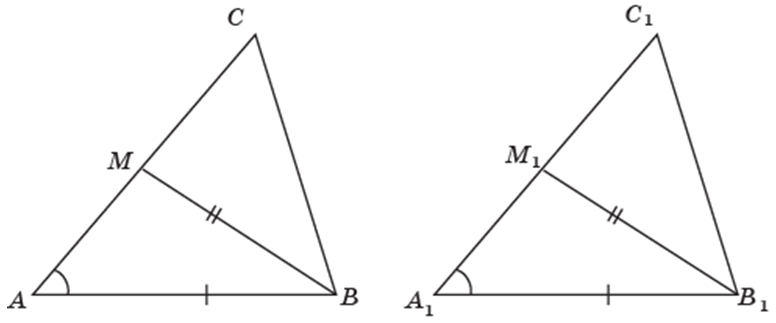 Контрпример приведён на рисунке. В треугольниках ABC и ABC1 сторона AB –  общая, угол A – общий, медианы BM и BM1 равны. Однако, сами треугольники ABC и ABC1 не равны.
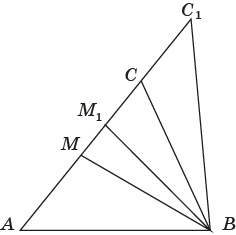